Dabbling in Different Hobbies
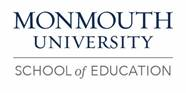 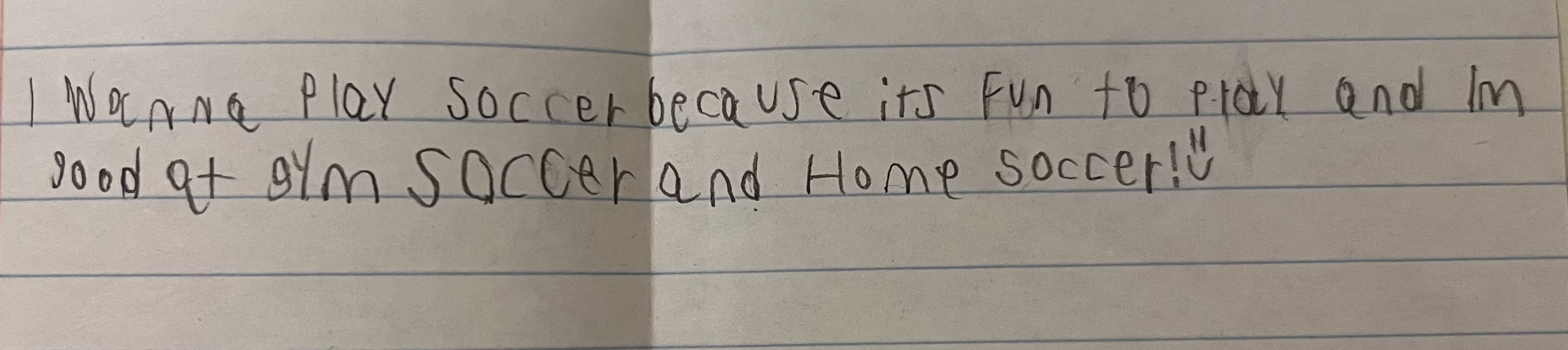 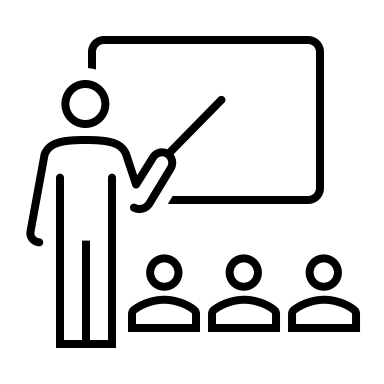 Natalie DellaRagioneMonmouth University
Setting
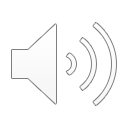 Understandings
I learned how to manage a classroom of students who are not quite familiar with me. My patience and empathy improved from this experience because I was working with children with learning disabilities.
The coursework this semester is focused on teaching students with disabilities and understanding why they may be struggling. This experience taught me that every student is struggling in a different way, so as the teacher, I need to adapt to all needs.
Description of Students
3 female students and 9 male students
All students have IEPs, and three students have Autism
English as Second Language, Tourette's, Autism
Instructional Assistant
Overview of Community
Long Branch
Monmouth County
647,587 people (worldpopulationreview.com)
7.75% of families live in poverty (worldpopulationreview.com)
83.43% are U.S. citizens (worldpopulationreview.com)
84.7% White, 11.4% Hispanic, 7.3% Black, 5.7% Asian (census.gov)

Overview of School
Long Branch Middle School
Grades 6-8
1,116 students
11:1 student to teacher ratio
48% female & 52% male
22.2% White, 58.7% Hispanic, 15.3% Black, 0.4% Asian
(Long Branch Middle School Performance Report)

Overview of Classroom
6th grade
12 students
Read 180
Half of the class time is independent reading, and the other half is software
Chromebook-based class
Course & Project
EDS 330
Centered around activities
Took survey from students
Taught lesson on sports (Soccer, Basketball, Jiu-Jitsu)
Students participated by sharing if/how they play 
Chose a sport to write about (why they chose it/want to play it)
Impacts
I allowed the students to connect their writing skills to hobbies they are interested in, which provided them a fun learning experience.
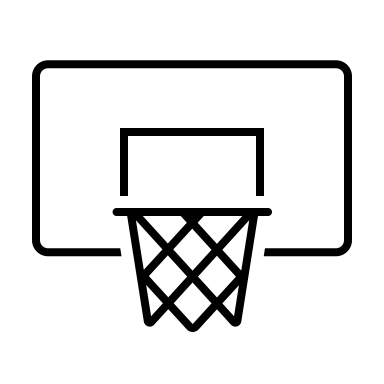 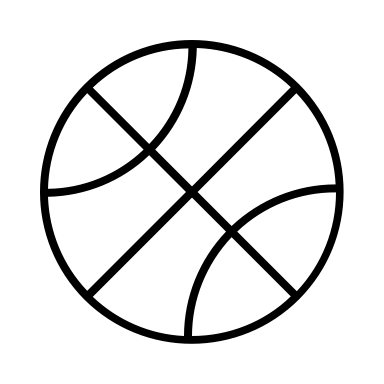 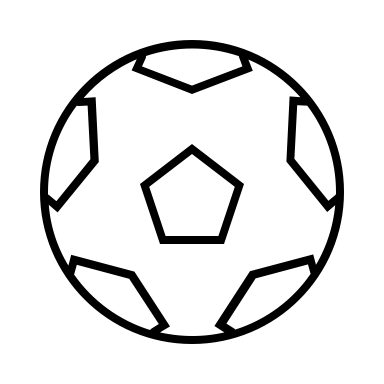 Future Goals
I will continue to work on my patience, so I can fully understand the struggles of my students when I become a full-time teacher.
I want to have my students interested in the lessons I am teaching, so relating their favorite activities to my lessons will be fun for all of us!
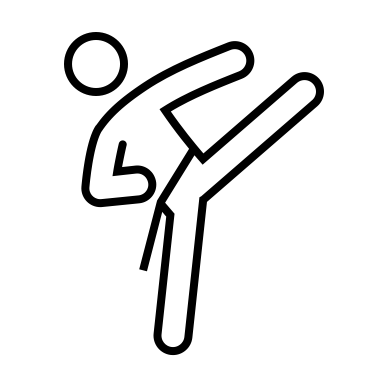 Role
Aided students in taking tests
Read books with students
Taught a lesson
Answered students’ questions on assignments/activities
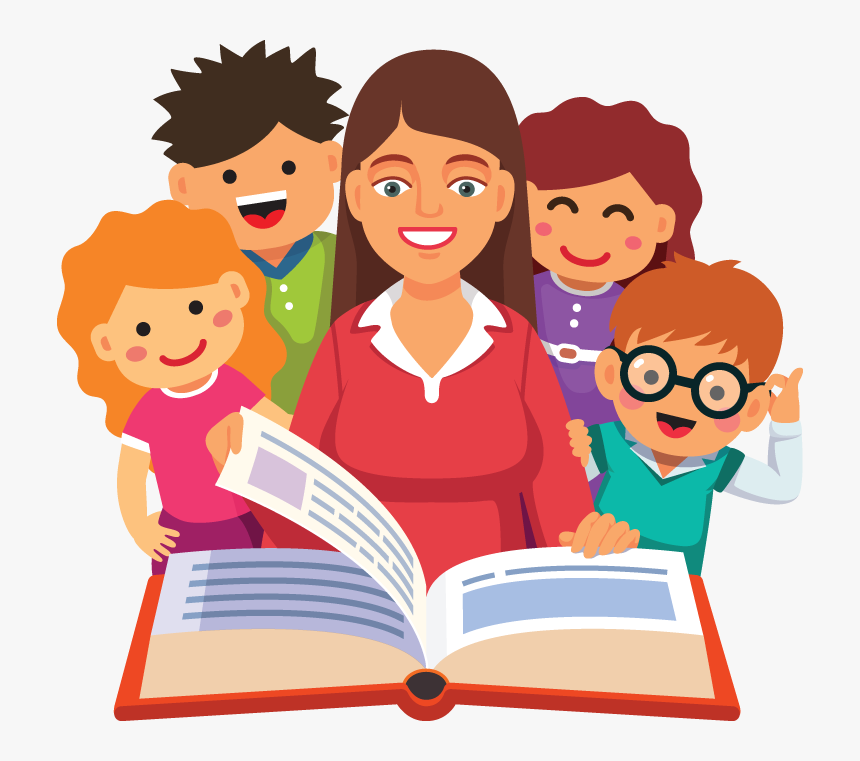